ANTHROPOLOGY
Dr. Michael R. Baker
I.  THE CREATION OF MAN
A.  Man was created by God (Gen. 1:26).  
   B.  Man was created on the sixth literal day of creation and was made from the dust of the earth (Gen. 1:26; Ex. 20:11; 31:17).
   C.  Man was created with intellectual, moral, and spiritual faculties (Gen. 2:19, 20; 3:6)
   D.  Like God, man possesses intellect (Gen. 2:19), emotion (Gen. 3:8), and will (Gen. 3:6).
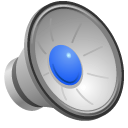 II.  MAN’S ORIGINAL NATURE
A.  Man was created in the image and likeness of God (Gen. 1:26; 9:6).  
      1.  Since God is a spirit, the image of God does not necessarily denote a physical likeness (John 4:24).
      2.  The image of God consists in knowledge, righteousness, and holiness.  
         a. This being a moral, not a physical likeness (Eph. 4:23, 24;  Col. 3:10).
         b. This image included all of man as being a living, intelligent, determining, and moral creature.
   B.  It appears that man’s body possesses a material and immaterial part and that man was created as a trichotomous being, consisting of body, soul and spirit (1 Thess. 5:23; Hebrews 4:12).
   C.  Man was created immortal and will spend eternity with or without God (Eccl. 12:7; Rom. 2:7).
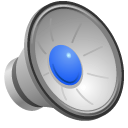 III.  MAN’S ORIGINAL RESPONSIBILITIES
To glorify and fellowship with God (Gen. 3:8, 9; Isa. 43:1, 7, 21; John 14:15, 17:3; Ps. 19:1).
   B.  To exercise dominion over the earth (Gen. 1:26, 28)
      - To administer the earth and its creatures.
   C.  To care for and enjoy the Garden (Gen. 2:16-17)
   D.  To populate the earth (Gen. 1:28)
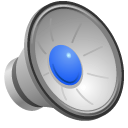 IV.  THE FALL OF MAN
Adam was a literal man and the Fall was an actual event.
Man was created in a state of untested perfection (Gen. 1:31).
Sin entered the human race when Adam sinned (Rom. 5:12).
       - He made a willful choice to defy God’s command (Gen. 3:1-6).
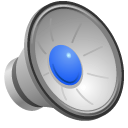 V.  RESULTS OF THE FALL
A.  All creation was affected and corrupted.
   B.  The ground was cursed (Gen. 3:17).
   C.  For the woman – sorrow and pain in child-bearing and subjection to the man (Gen. 3:16)
   D.  Exhausting physical labor (Gen. 3:19)
   E.  Physical death, spiritual death, and separation from God (Gen. 3:19; 3:2; 5:5; Rom 5:12)
   F.  Adam’s sin was passed to his descendants (Rom. 5:12, 16, 19).
         - All men were in Adam when he sinned and are thus guilty and condemned before God (Rom. 5:12, 16, 19; John 3:17-19).
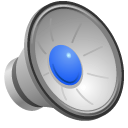 V.  RESULTS OF THE FALL
G.  Since sin passed to all men, all men are sinners in need of a Savior (Rom. 3:9, 10, 22, 23; Isa. 53:6). 
   H.  Before salvation all people are children of the Devil (1 John 3:8-10; John 8:44).
    I.  The unsaved man is totally depraved having all his faculties affected by sin.
      1.  The unsaved man’s understanding is darkened (Eph. 2:1-2).
      2.  He is unable to please God (Isa. 64:6) or save himself (Rom. 3:10-11).
      3.  He is controlled by his flesh and Satan (John 8:34; 2 Tim. 2:26).
      4.  He is at enmity against God (Rom. 8:7, 8).
VI.  MAN’S DESTINY
A.  Since man is immortal, he will spend an eternity either with the Father in heaven (1 Thess. 4:16, 17) or in the Lake of Fire (Heb. 9:27; Rev. 20:15).  
   B.  Those who have received the gift of salvation will spend eternity in heaven; those who reject it will be eternally tormented.
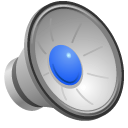 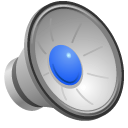